МАСЛЕНИЦА
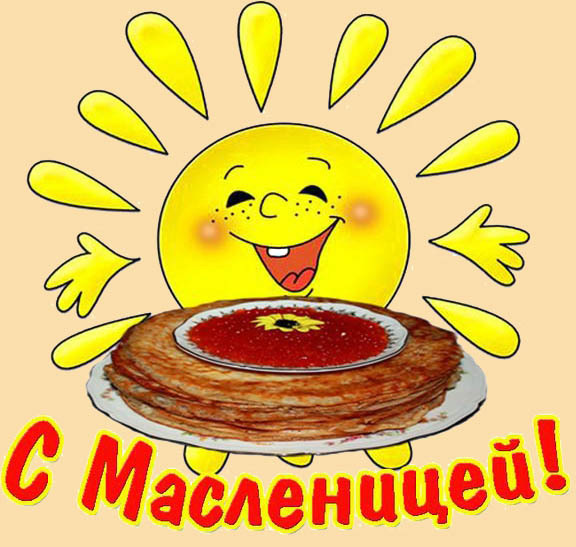 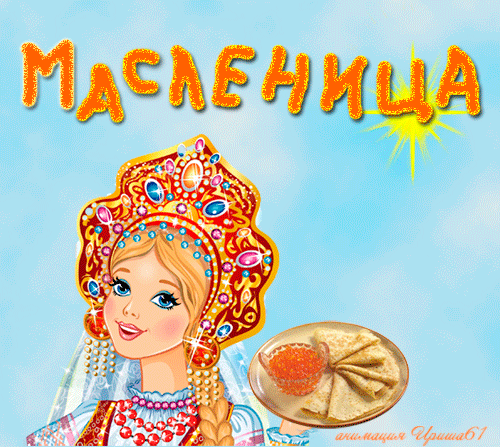 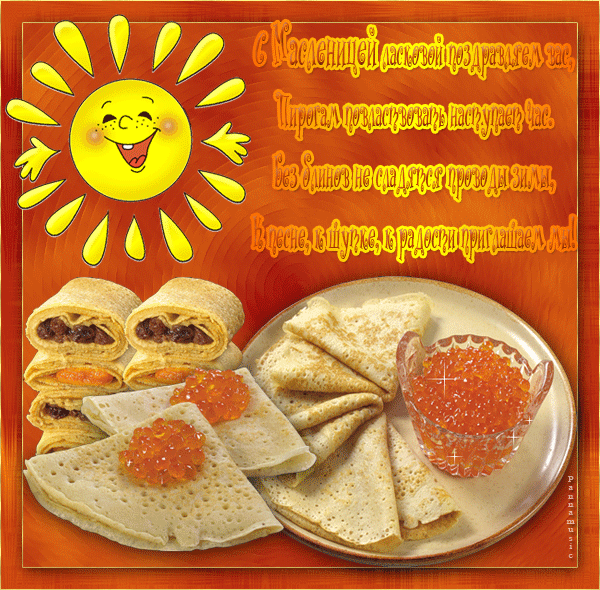 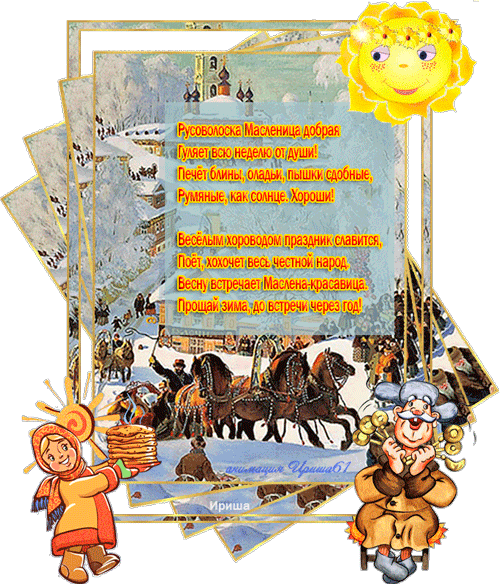 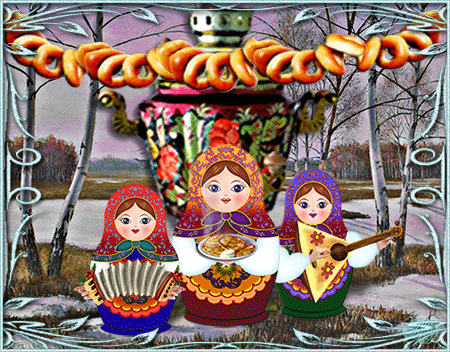 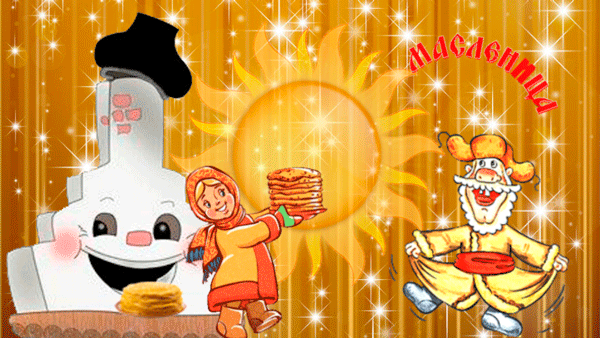 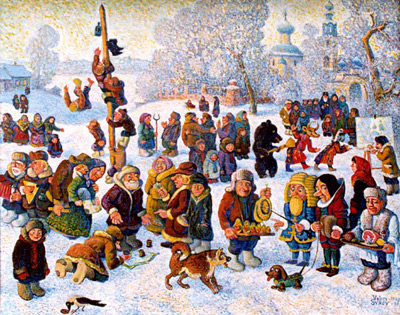 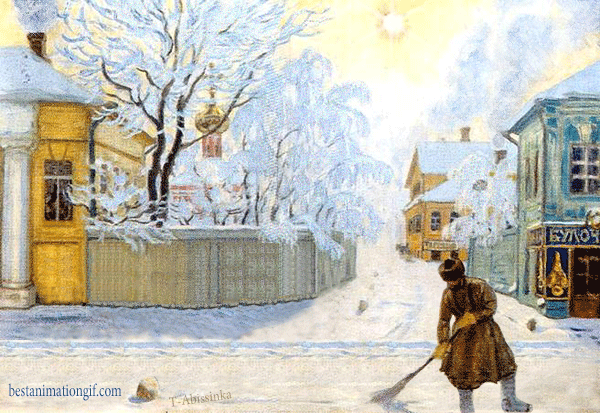 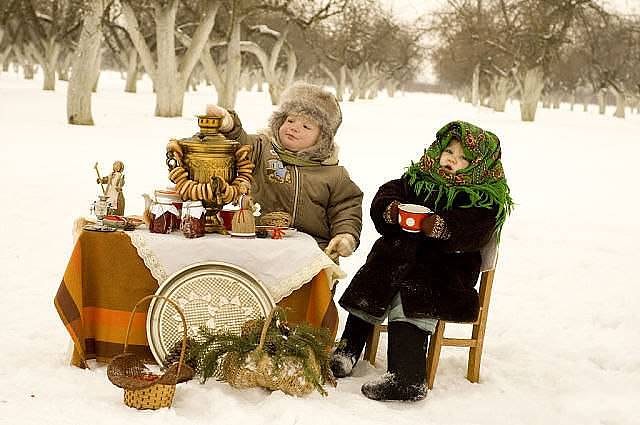 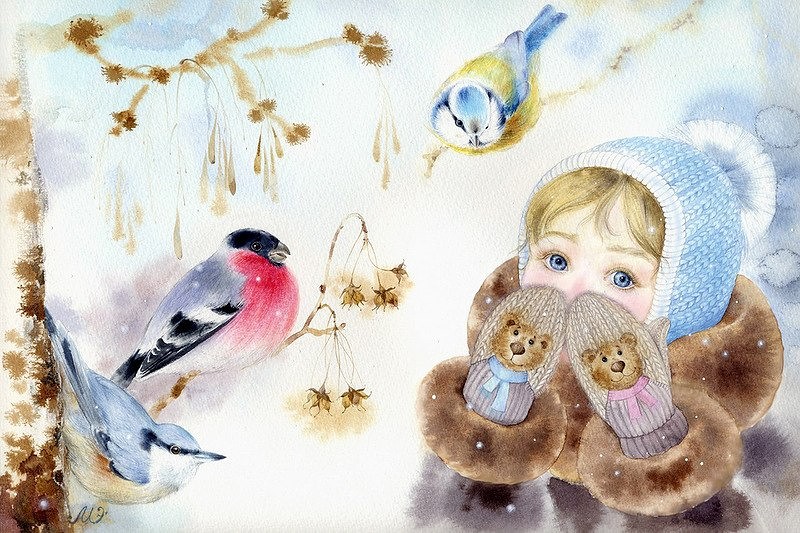 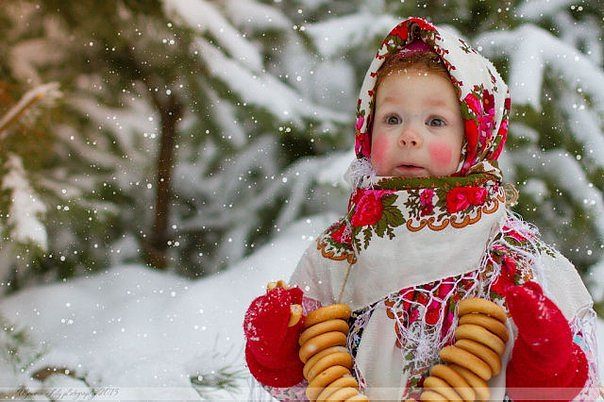